Physical Map of Europe
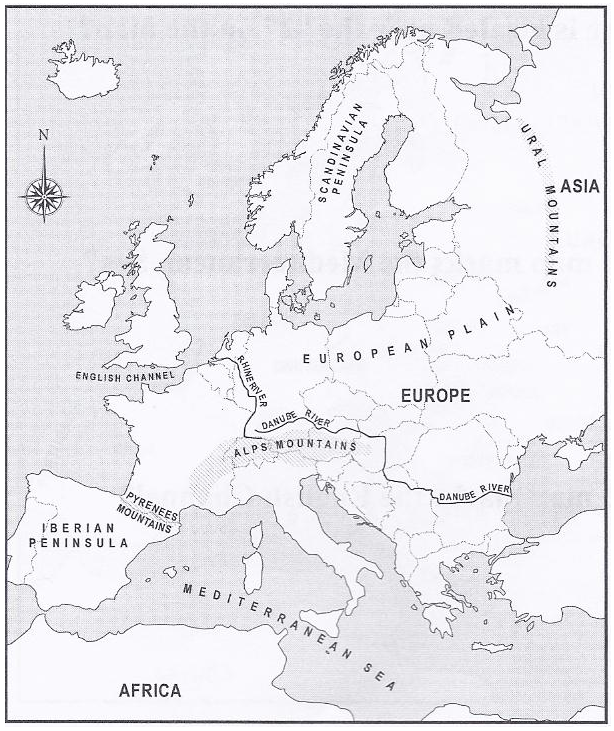 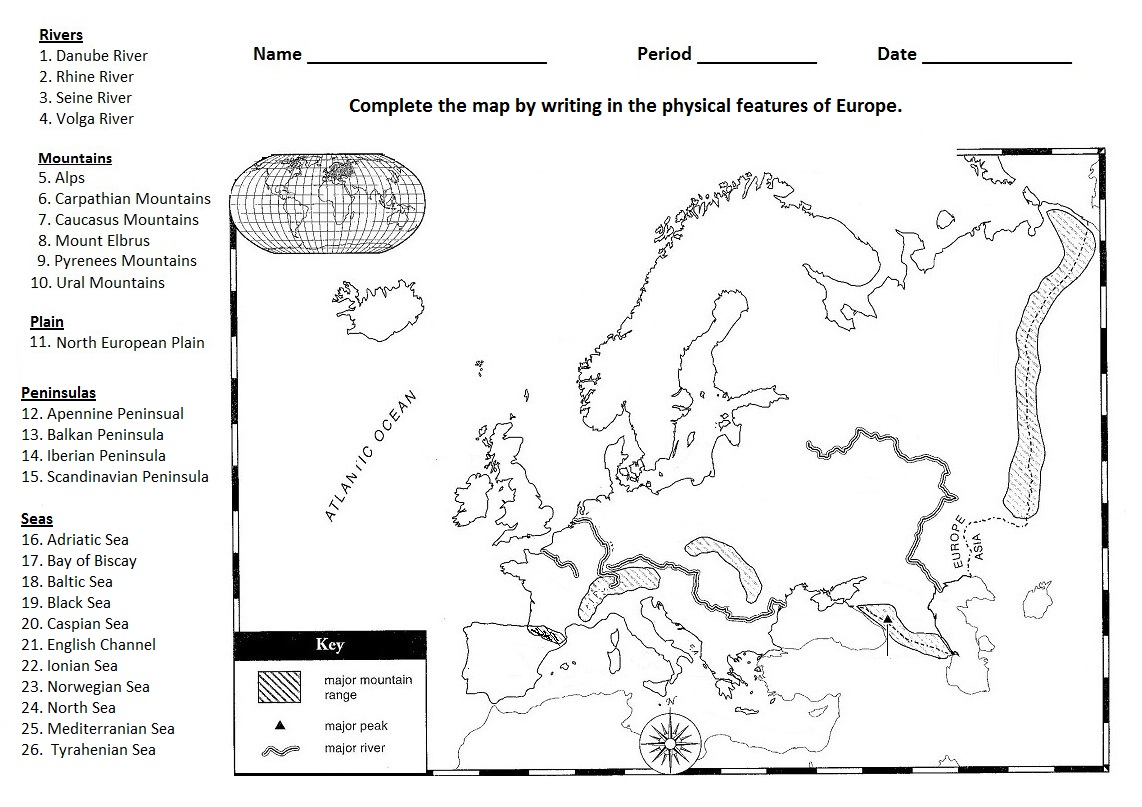 Important Bodies of Water in Europe
SS6G8 The students will locate selected features of Europe: a. Locate on a world and regional political-physical map: Danube River, Rhine River, English Channel, Mediterranean Sea, European Plain, the Alps, Pyrenees, Ural Mountains, Iberian Peninsula, Scandinavian Peninsula
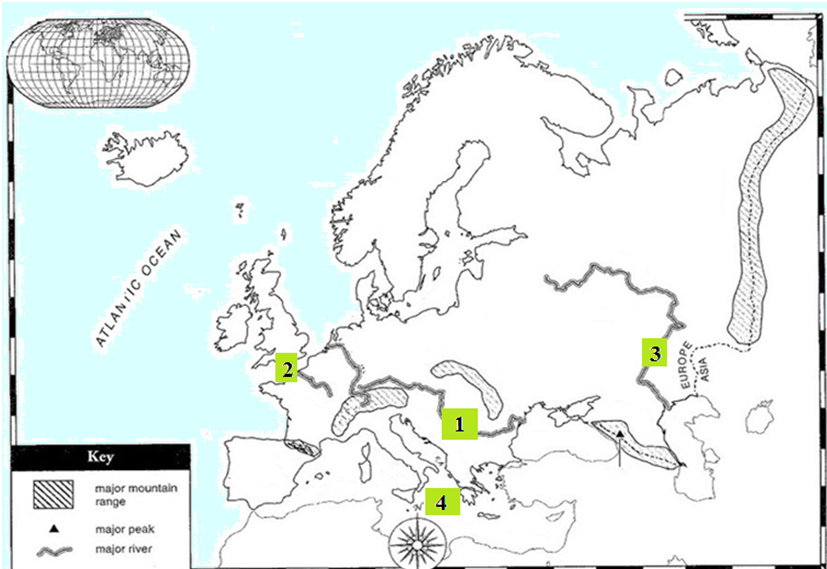 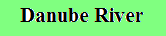 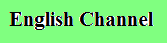 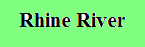 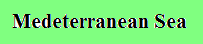 Important Mountains of Europe Quiz
SS6G8 The students will locate selected features of Europe: a. Locate on a world and regional political-physical map: Danube River, Rhine River, English Channel, Mediterranean Sea, European Plain, the Alps, Pyrenees, Ural Mountains, Iberian Peninsula, Scandinavian Peninsula
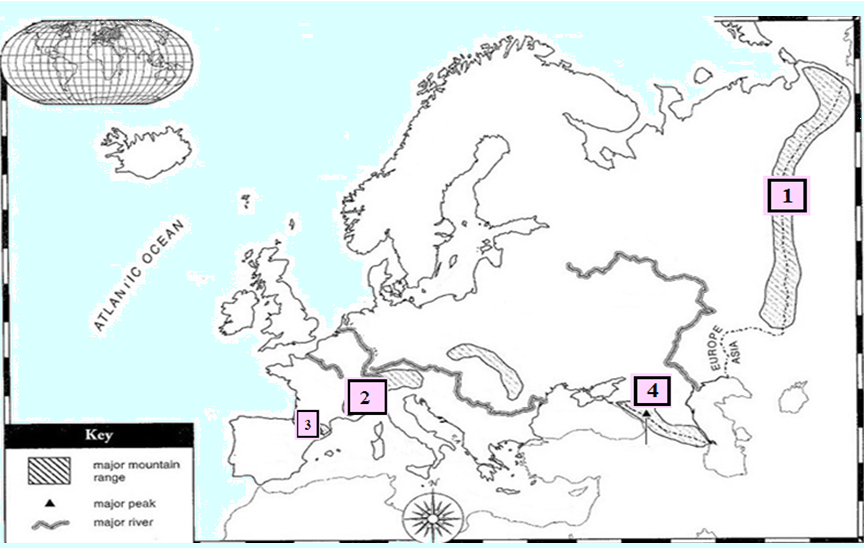 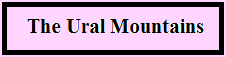 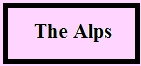 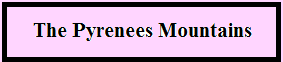 Important Peninsulas of Europe quiz
SS6G8 The students will locate selected features of Europe
a. Locate on a world and regional political-physical map: Danube River, Rhine River, English Channel, Mediterranean Sea, European Plain, the Alps, Pyrenees, Ural Mountains, Iberian Peninsula, Scandinavian Peninsula
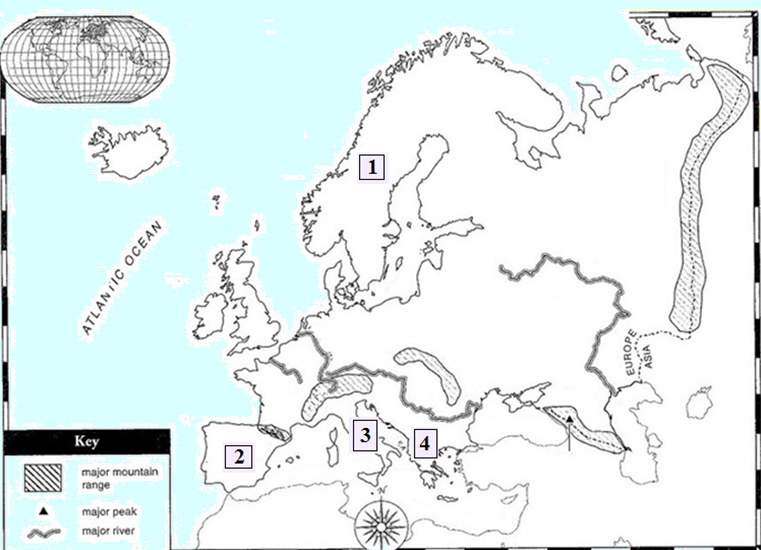 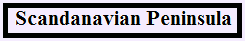 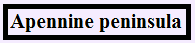 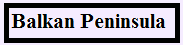 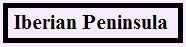 The North European Plain
SS6G8 The students will locate selected features of Europe: a. Locate on a world and regional political-physical map: Danube River, Rhine River, English Channel, Mediterranean Sea, European Plain, the Alps, Pyrenees, Ural Mountains, Iberian Peninsula, Scandinavian Peninsula
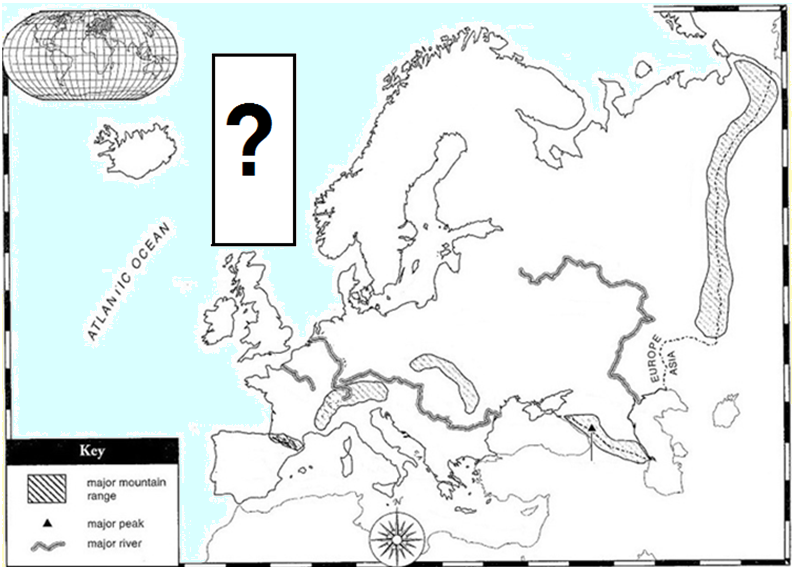 The North European Plain
SS6G8 The students will locate selected features of Europe
a. Locate on a world and regional political-physical map: Danube River, Rhine River, English Channel, Mediterranean Sea, European Plain, the Alps, Pyrenees, Ural Mountains, Iberian Peninsula, Scandinavian Peninsula
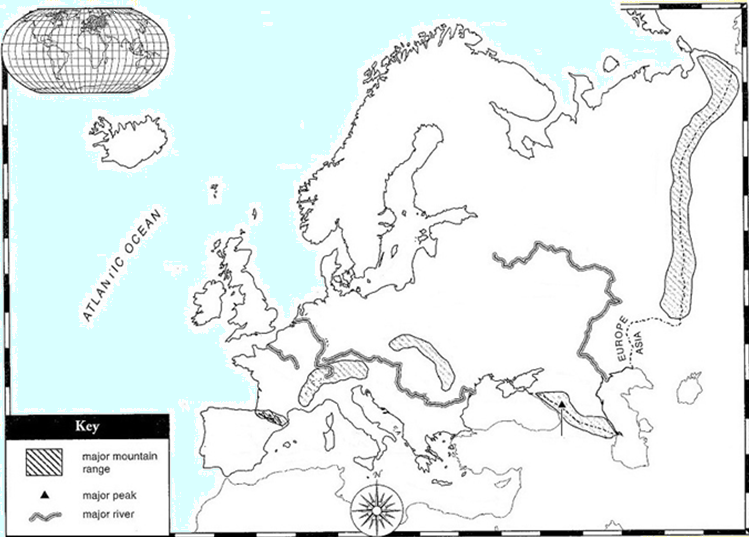 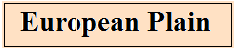 Countries of Europe Quiz
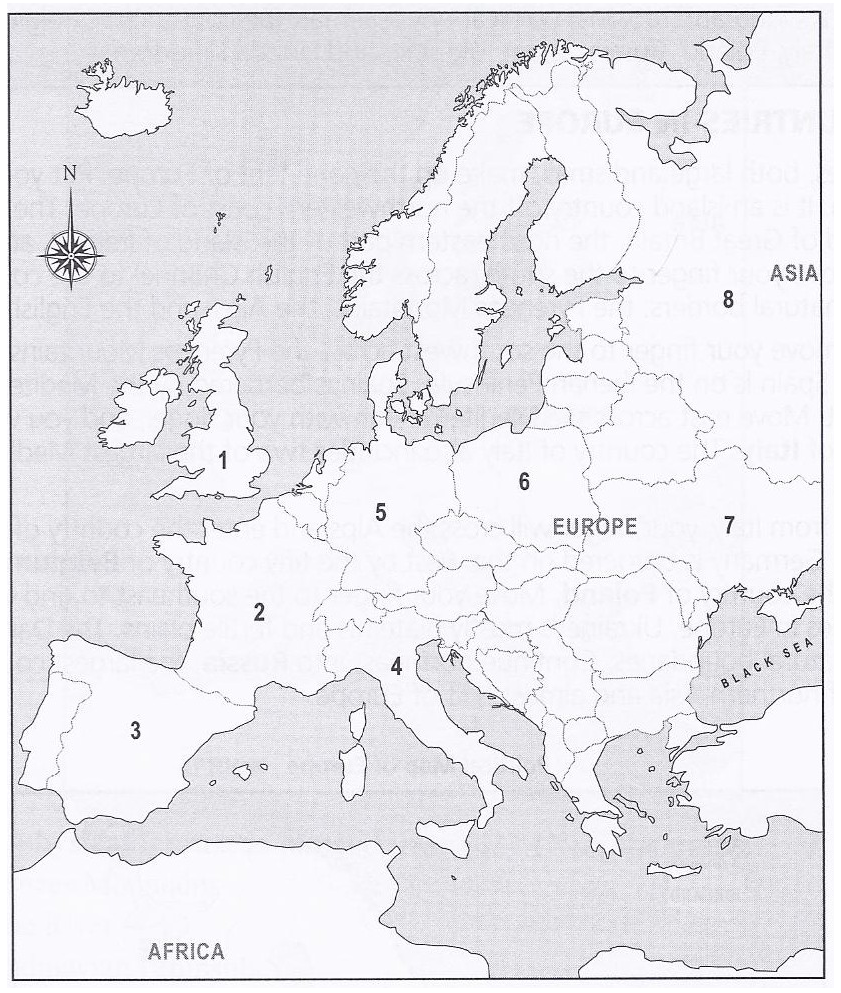 Sally’s Father Bought Giant Purple Umbrellas
Countries of Europe Quiz
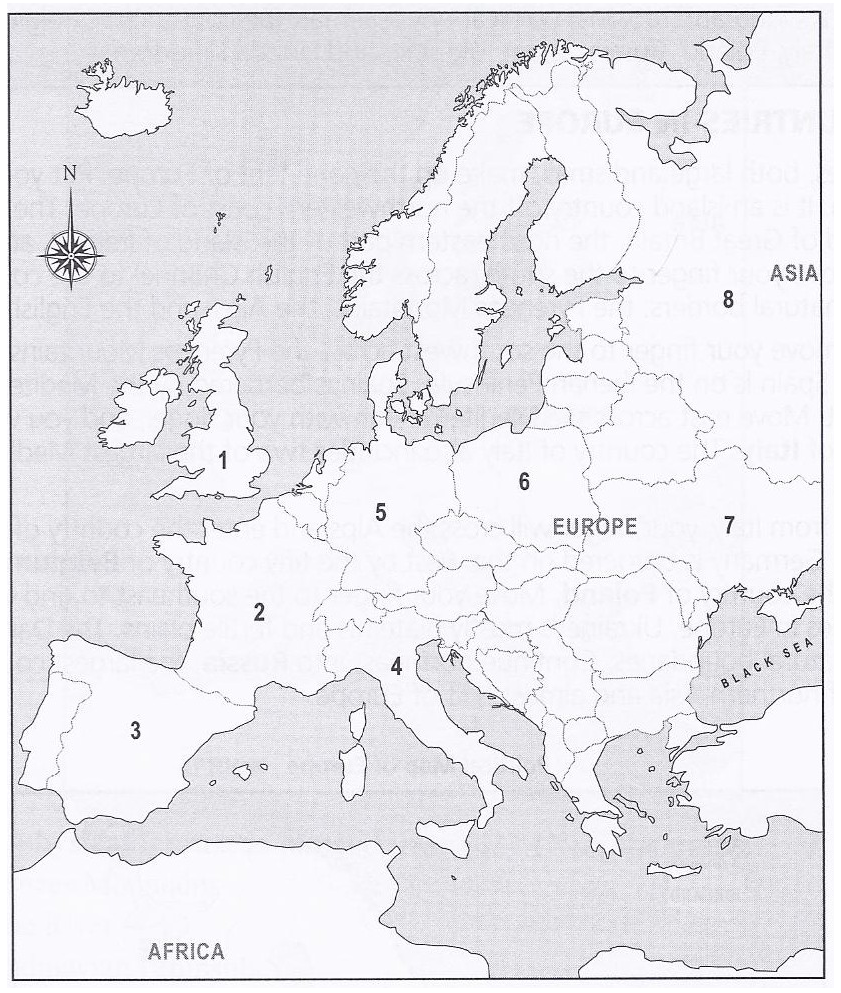 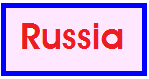 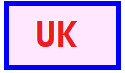 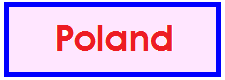 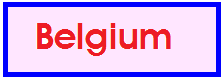 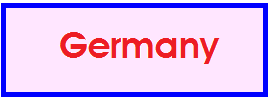 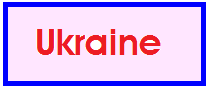 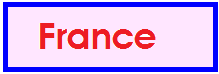 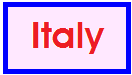 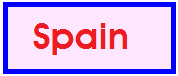 Sally’s Father Bought Giant Purple Umbrellas